Title IX @ Tulane:Your TA/GA Responsibilities
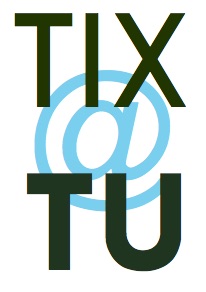 Meredith Smith
Why and What
[Speaker Notes: So when we learn about these incidents, what is Tulane’s duty?]
What is Title IX?
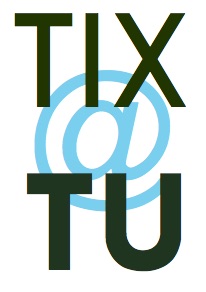 What is Title IX?
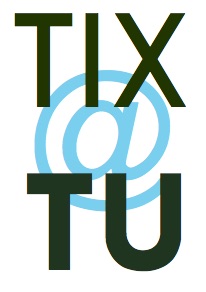 [Speaker Notes: Title IX has a series of umbrellas: biggest is sexual discrimination. Then sexual harassment is another umbrella. Sexual violence is our last umbrella.]
Sexual & Gender-Based Harassment
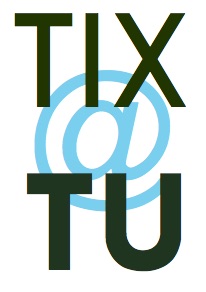 Support at the University
[Speaker Notes: So when we learn about these incidents, what is Tulane’s duty?]
Remedial Measures
Interim
Permanent
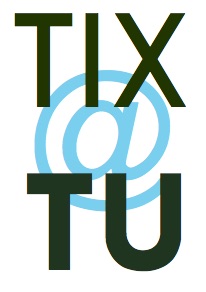 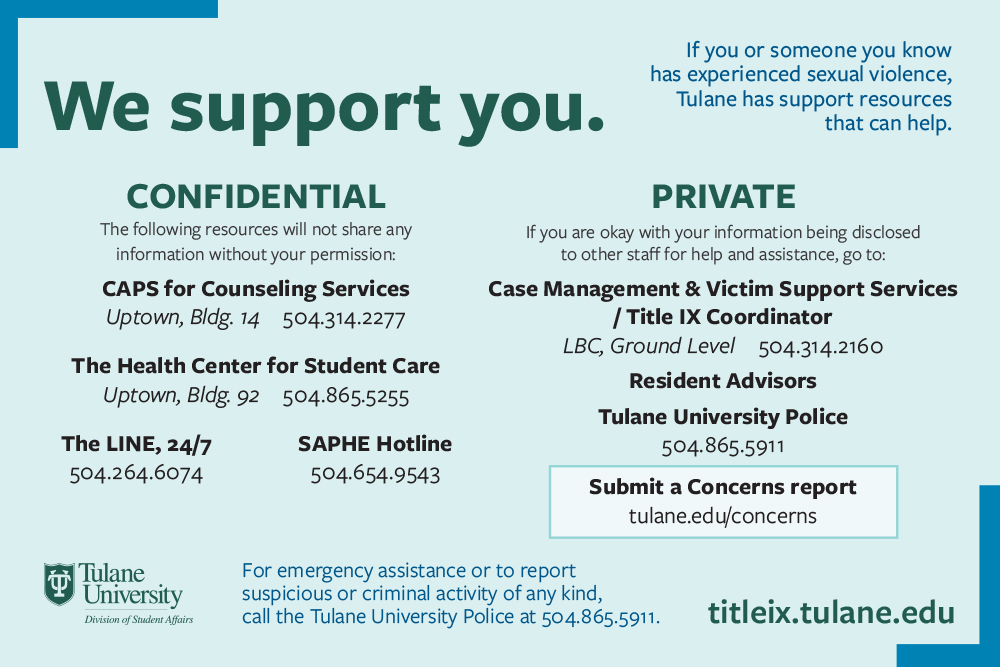 Reporting
[Speaker Notes: So when we learn about these incidents, what is Tulane’s duty?]
Reporting Form
[Speaker Notes: 504-920-9900]
Report is received through
Tulane.edu/concerns
Routed to CMVSS, 
Assigned to a case manager;
TIX Coordinator sees report
CMVSS reaches out to reported victim;
Student can choose to respond
If student agrees, CMVSS & they meet;
Student told about resources, Conduct process, criminal process
To Sum Up…
[Speaker Notes: So when we learn about these incidents, what is Tulane’s duty?]
Receiving Reports
Sexual harassment and violence is not tolerated at Tulane. 
If you experience this behavior, you have a lot of support options.
Push back against sexism and homophobia!

TULANE.EDU/CONCERNS
SAPOC: 504-920-9900
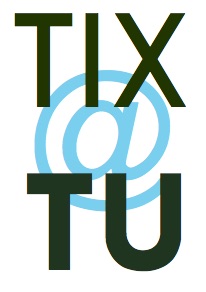 Thank you! Questions?
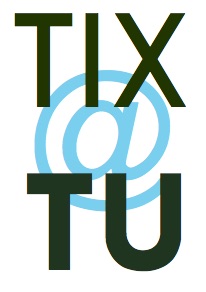